LA CREAZIONE SECONDO LA SCIENZA
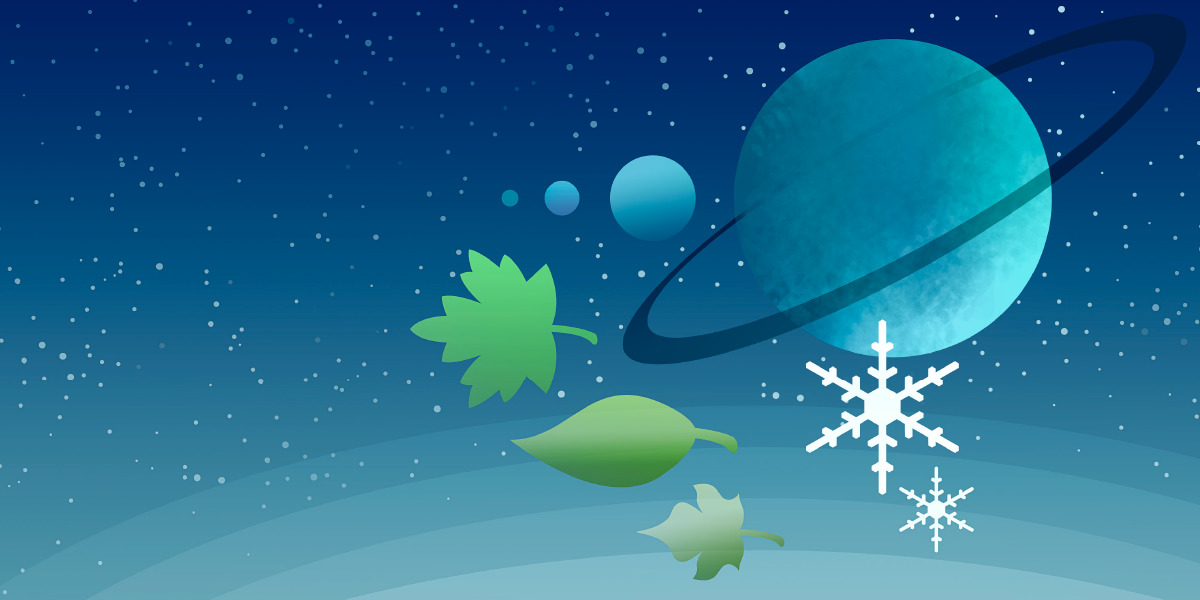 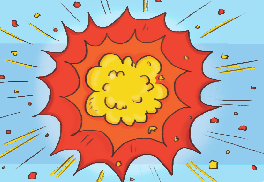 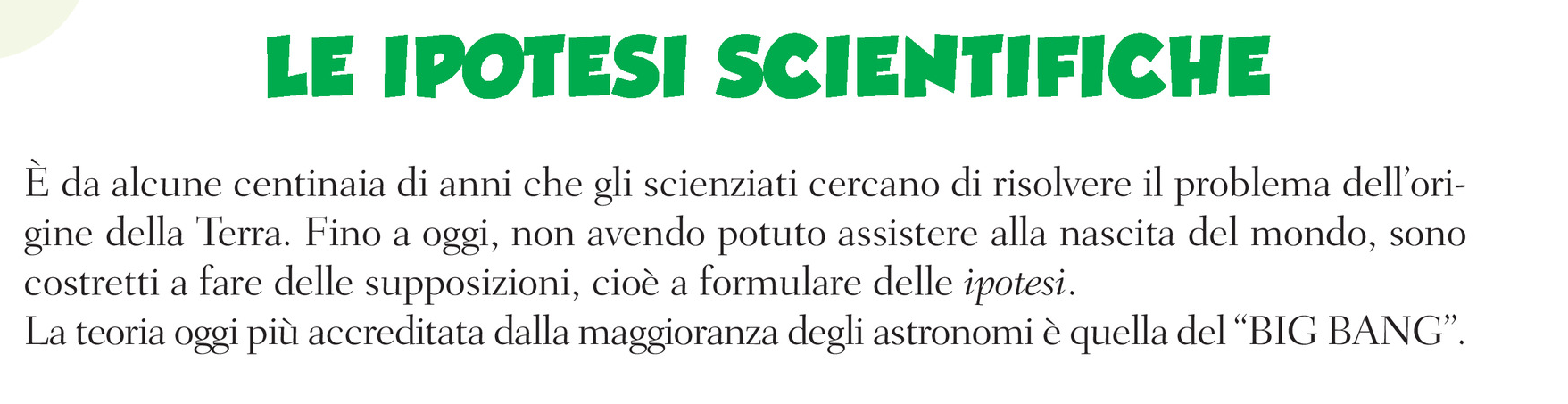 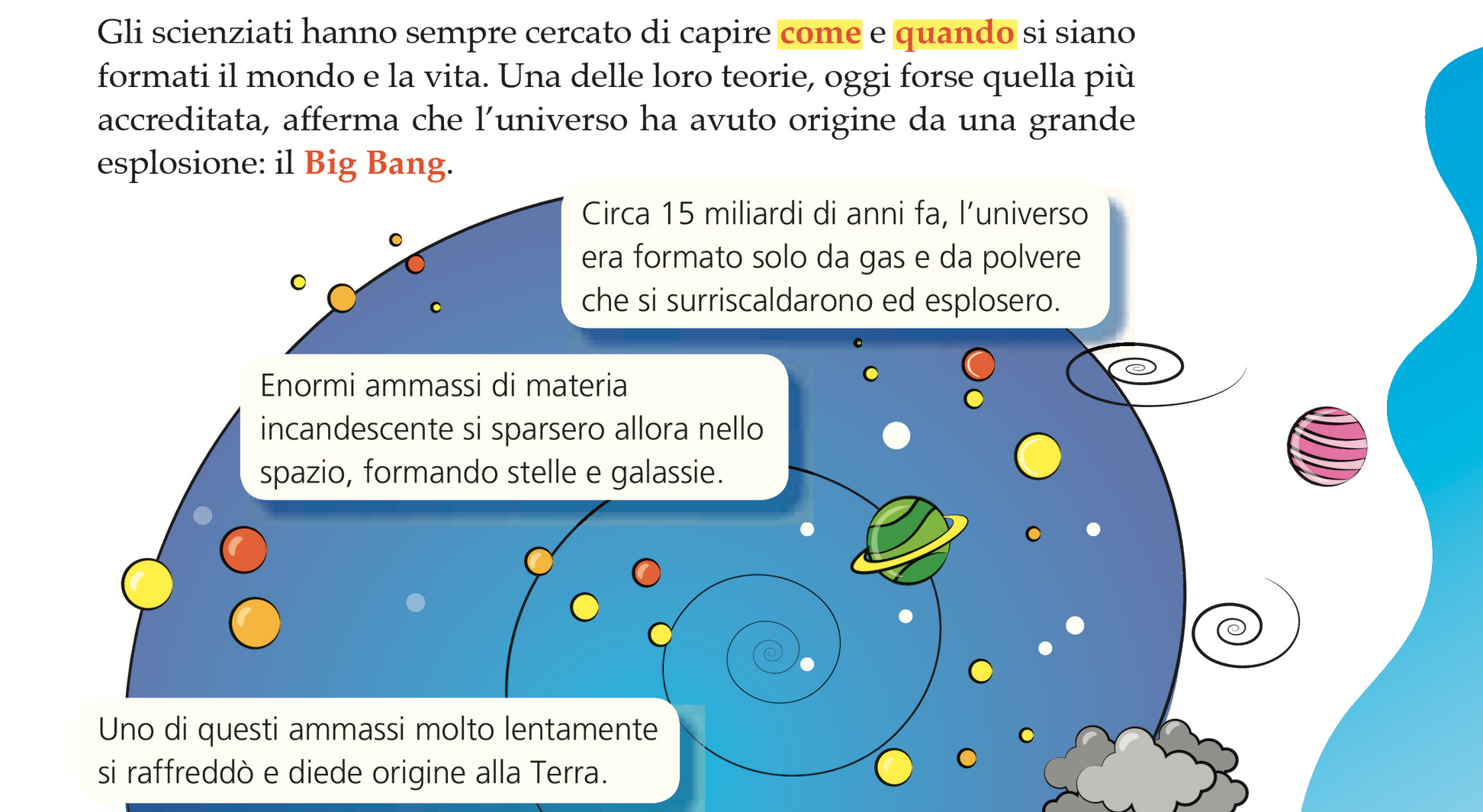 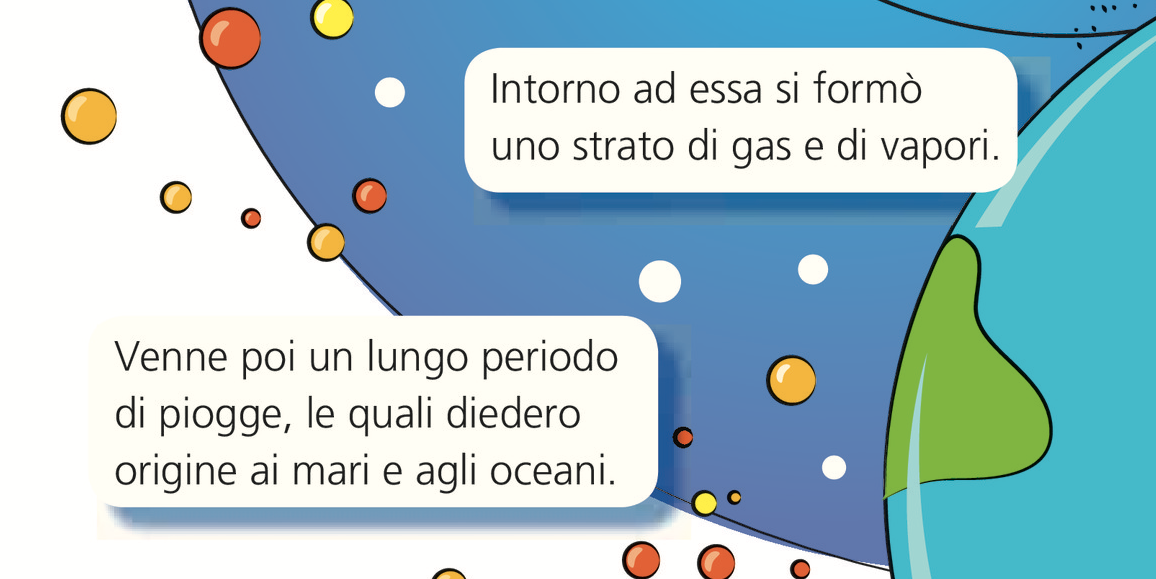 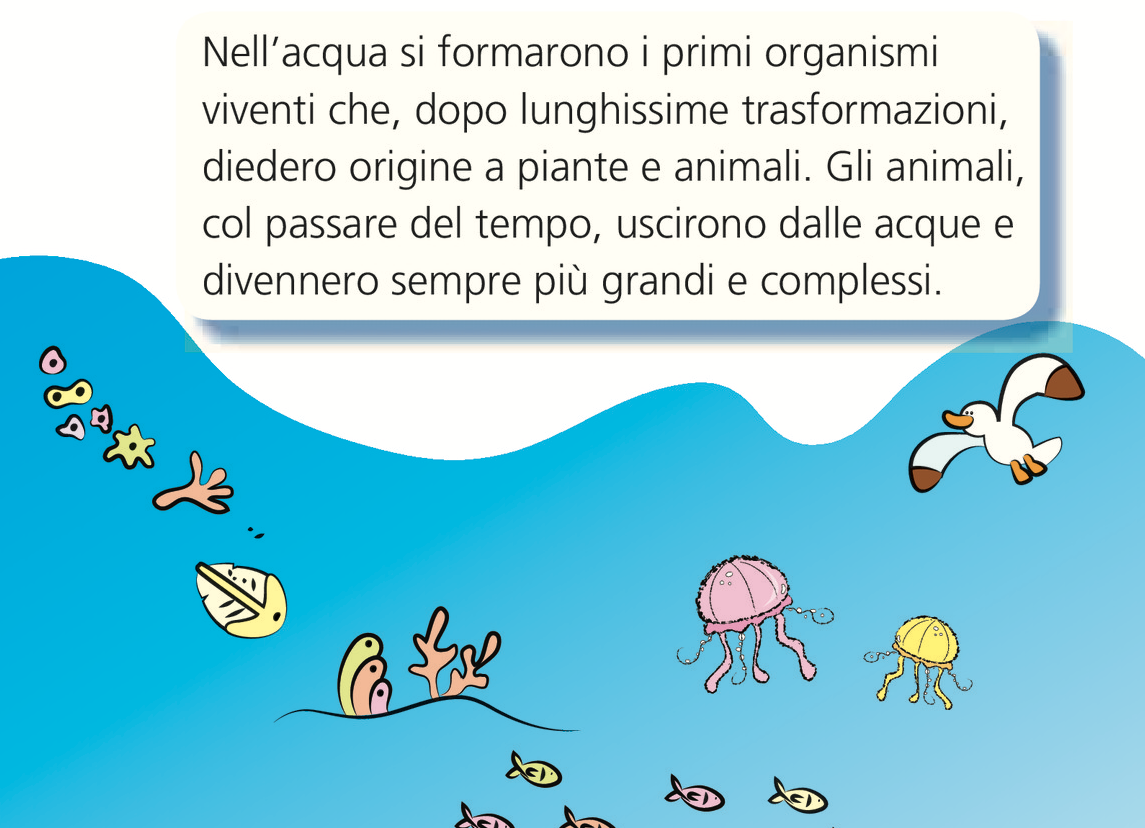 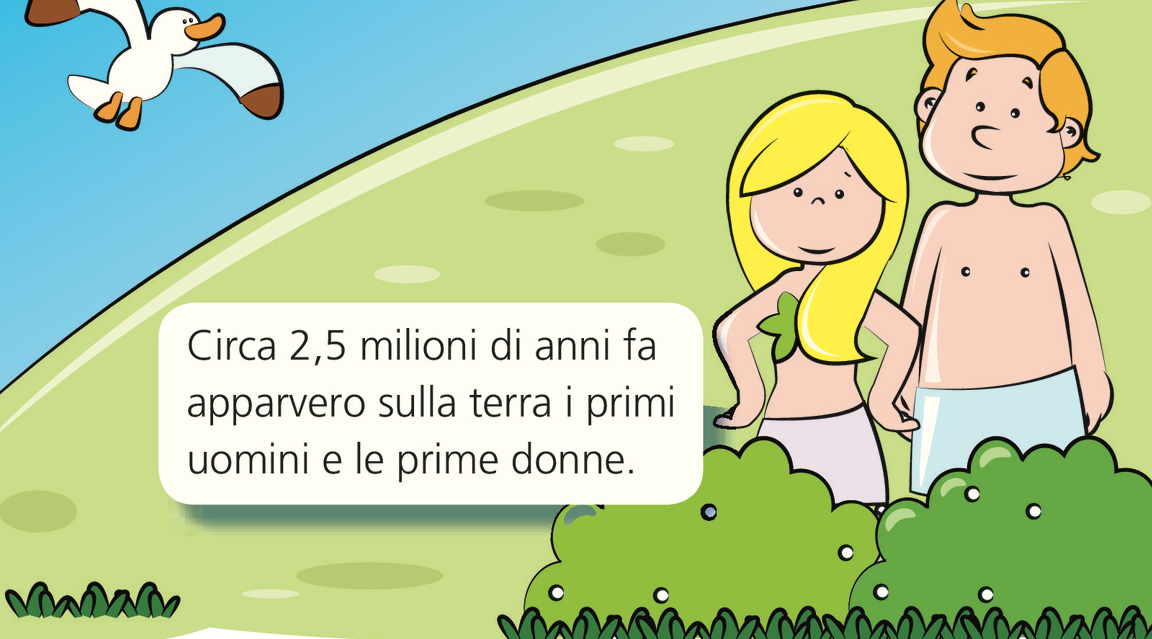 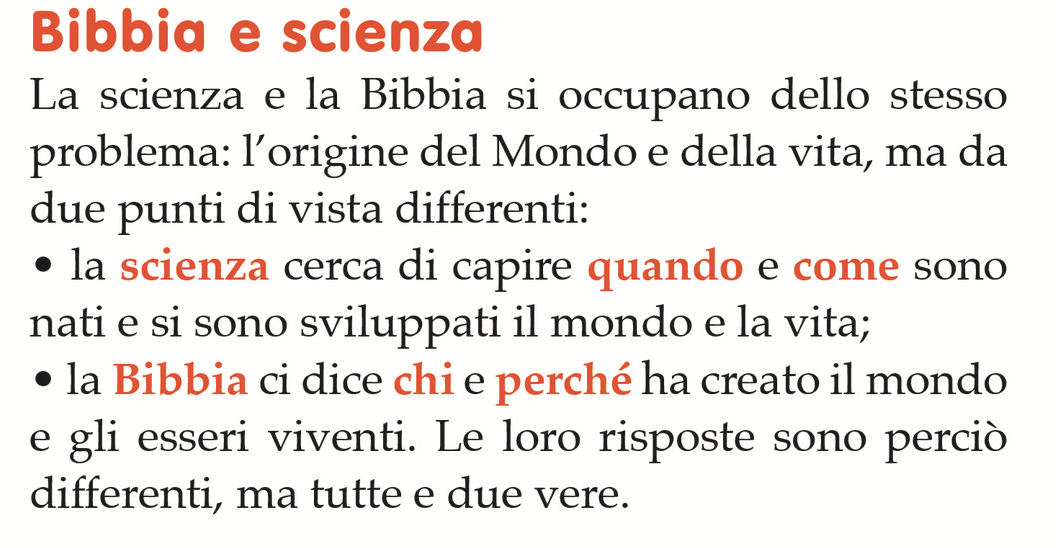 RICOPIA LO SCHEMA SUL QUADERNO
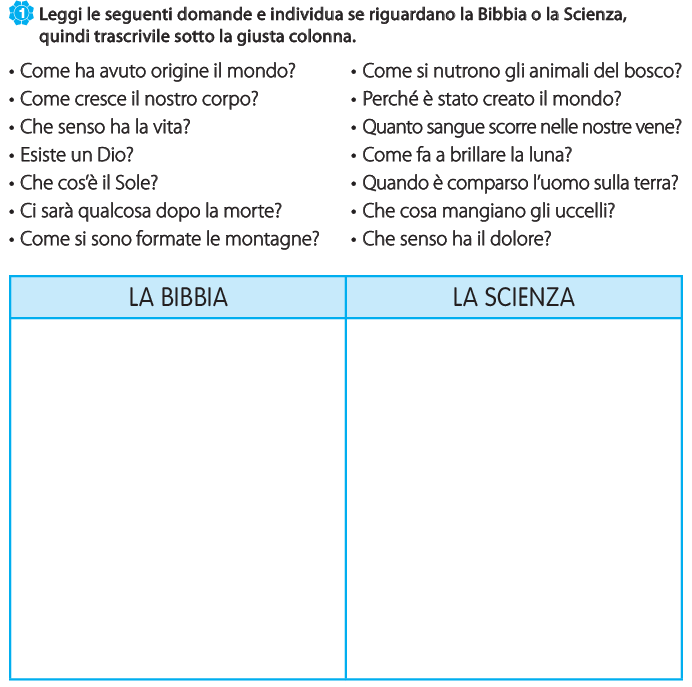 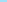